Studená válka
První krize
Rooseveltův světový řád a vznik OSN
Systém čtyř policistů (USA, VB, Čína a SSSR)
Počátky OSN – Atlantická charta, Deklarace Spojených národů (1942)
1945 – ustavující konference OSN v San Franciscu – přijetí Charty OSN
10. 1. 1946 – první zasedání Valného shromáždění
Sovětská politika na konci WW2
Tři hlavní proudy v sovětském vedení: 
1) Pragmatici (ekonom Jevgenij Samojlovič Varga) – při obnově bude možné se opřít o USA, s koncem kapitalismu nelze v nejbližší době počítat.
2) Skeptici (Vjačeslav Molotov) – SSSR bude odkázán sám na sebe, a proto se musí postarat sám o sebe.
3) Revolucionáři (Andrej Ždanov) – veškerou spolupráci s kapitalisty odmítali, export revoluce.
Íránská krize
Írán – strategické postavení během WWII
Za 2. světové války zachovával Írán neutralitu, ale vzhledem k proněmeckým postojům byl po dohodě velmocí už v září roku 1941 obsazen sever země sovětskými a zbytek britskými vojsky.
1942 – dohoda, že se nejedná o okupaci, Írán je spojenec a dojde k odchodu vojáků 6 měsíců po ukončení válečného konfliktu.
1943 – na Teheránské konferenci uznání íránské nezávislosti a také to, že po ukončení války dodrží šestiměsíční lhůtu, stanovenou ke stažení svých vojsk z Íránu.
Po WWII – snaha Stalina ovládnout sever země - SSSR nedodržel dohodnuté podmínky
1945 – Ázerbajdžánská demokratická strana s pomocí Rudé armády) – Září 1945 – snaha zmocnit se Tabrízu
Kritika ze strany USA – Stalin se stáhl
1946 – íránská vojsko zasáhlo, představitelé ADS utekli do SSSR
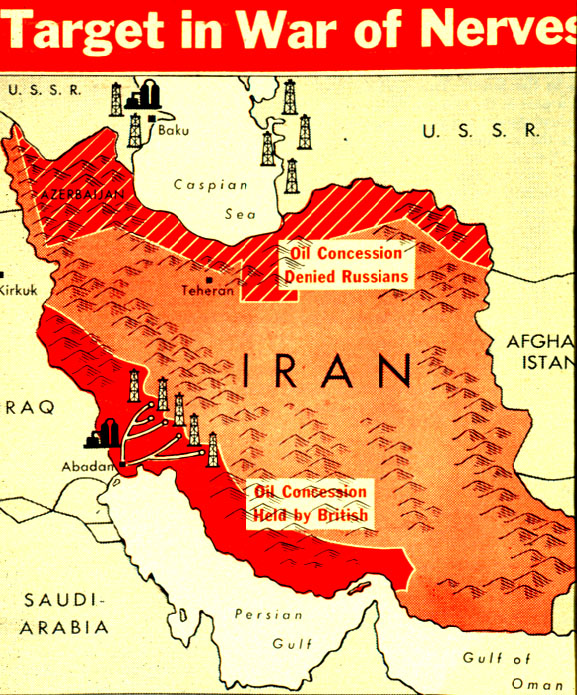 První roky míru
V září 1945 schválil Sbor náčelníků štábů memorandum o vojenské strategii USA v poválečném období, vycházel z monopolu atomové zbraně, detailní varianta prvního útoku (tzv. plán Charioteer).
9. února 1946 Stalin ostře slovně napadl obě anglosaské mocnosti (“Dříve nebo později přijde nová válka”.), nová vlna represí v SSSR, oběti i váleční vítězové.
Reakcí řeč W. Churchilla na Westminster College v severoamerickém Fultonu 5. března 1946 („Železná opona)
Cesta ke Trumanově doktríně
1946 – Kennanův „Dlouhý telegram“
První odezvou memorandum H. Freemana Matthewse z 1. dubna 1946 (autor zařadil mezi oblasti ohrožené komunismem střední a východní Evropu, Skandinávii, Balkán, Turecko, Írán, Afghánistán a severní Čínu) 
podobně vyznělo memorandum Clarka Clifforda z 24. září 1946 (zdůraznění globální odpovědnosti USA za bezpečnost všech demokratických států)
Novikovův telegram – analýza americké zahraniční politiky –varoval před růstem amerických vojenských výdajů, snaze budovat vojenské základny ve vzdálených oblastech, pokusy získat spojence v blízkosti Sovětského svazu či americkým úsilím dosáhnout vedoucího postavení ve světě.
Trumanova doktrína
VB se v zimě 1946-47 hospodářsky zhroutila, proto požádala o podporu USA.
20.-22. února 1947 tři zásadní rozhodnutí labouristů: 1) přerušení pomoci řecké vládě, 2) předání odpovědnosti v Palestině OSN, 3) konečný odchod z Indie.
12. března 1947 promluvil Truman před kongresem a požádal o 250 miliónů dolarů pro Řecko a 150 miliónů dolarů pro Turecko
Na konci května 1947 zákon o pomoci rozšířen i na západní okupační zóny v Německu, Rakousku a Itálii.
Obsahové jádro této tzv. Trumanovy doktríny spočívalo v Kennanově tezi o “zadržování komunismu”
Marshallův plán
Politika “zadržování” se plně realizovala právě v MP.
Oficiálně projekt oznámil státní tajemník Marshall na Harvardu 5. června 1947.
2. dubna 1948 schválil kongres zákon o zahraniční pomoci, jeho působnost limitována 30. červnem 1952.
Účastnické státy vytvořily v dubnu 1948 Organizaci pro evropskou hospodářskou spolupráci.
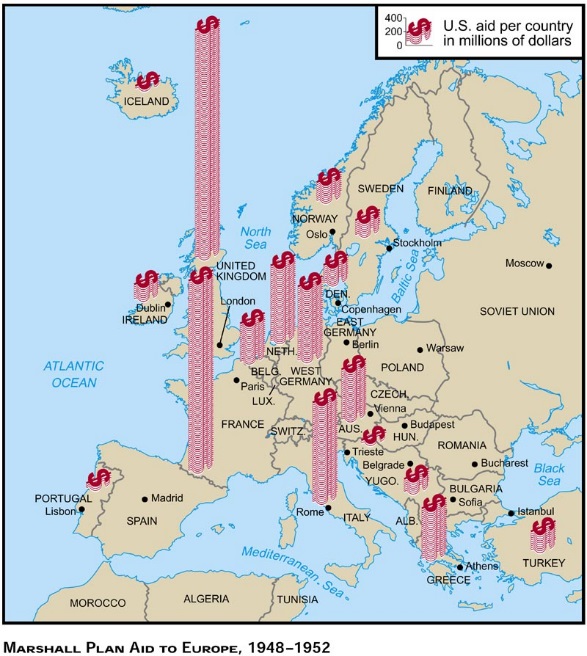 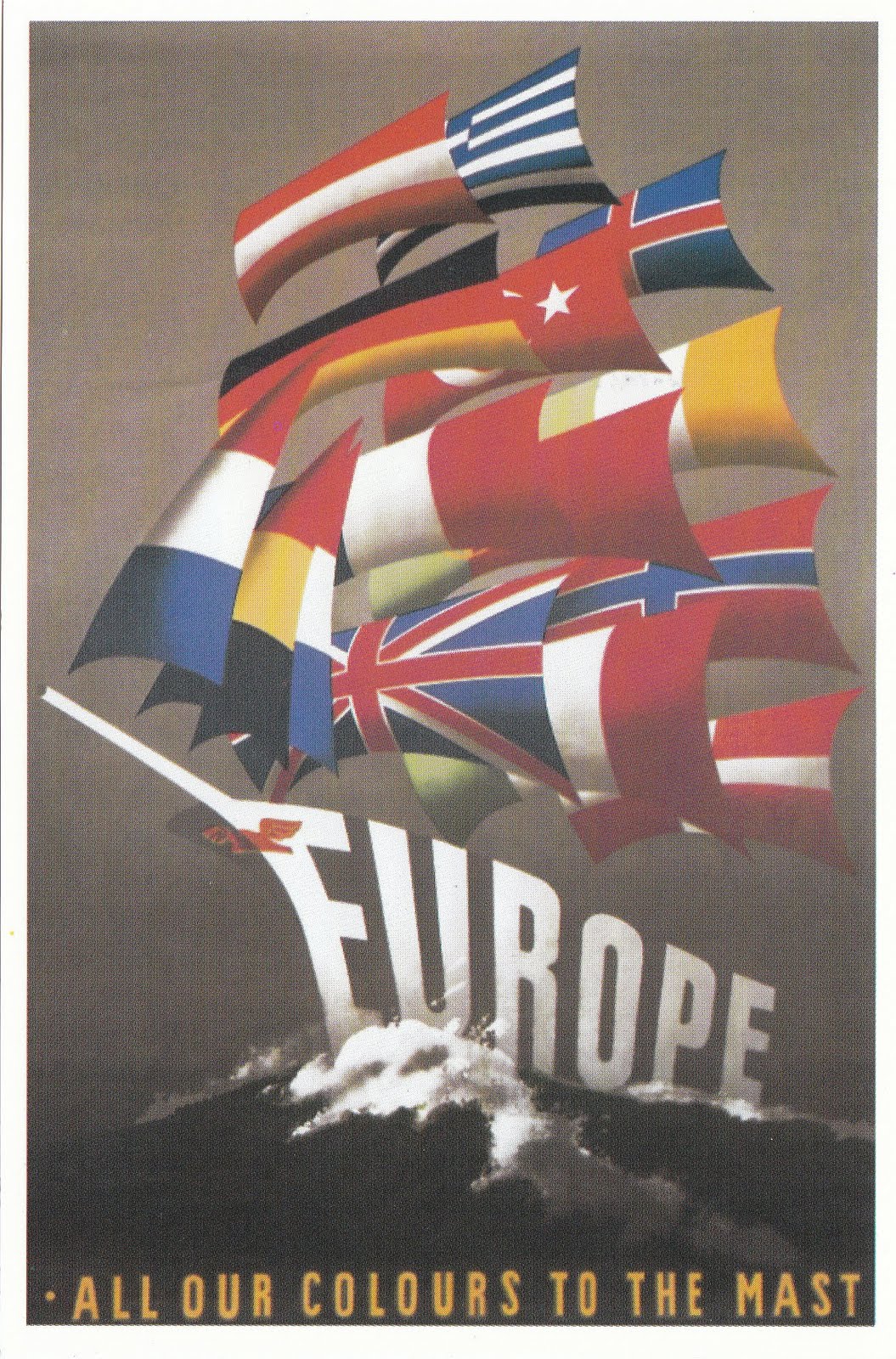 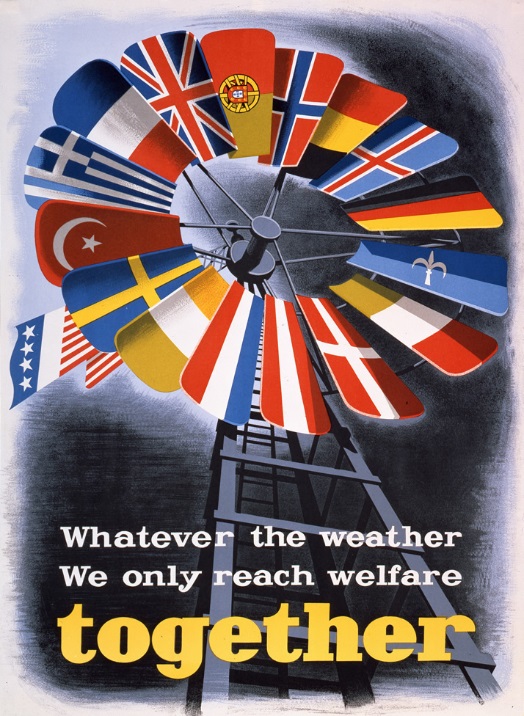 Německá otázka
Po válce rozdělení Německa do čtyř zón a Berlína do čtyř sektorů.
Vytvoření tzv. Bizónie (spojení VB a US zóny), dohoda podepsána 2. prosince 1946 v New Yorku s platností od 1. ledna 1947.
Bizónie zahrnovala více než polovinu poválečného území Německa, živořilo zde 39 miliónů (tj. 60%) německé populace, jednalo se o ekonomicky potenciálně nejvýznamnější země Německa.
K tomuto území se v dubnu 1948 přidružila i Francie, čímž došlo k vytvoření tak zvané Trizónie.
1949 – vytvoření dvou německých států
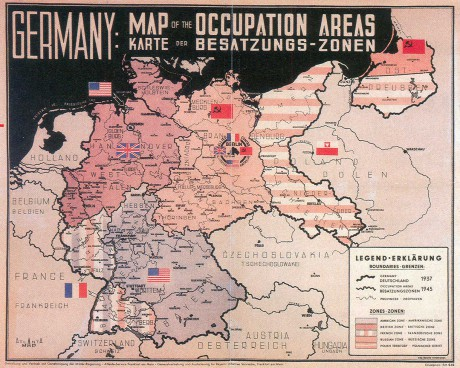 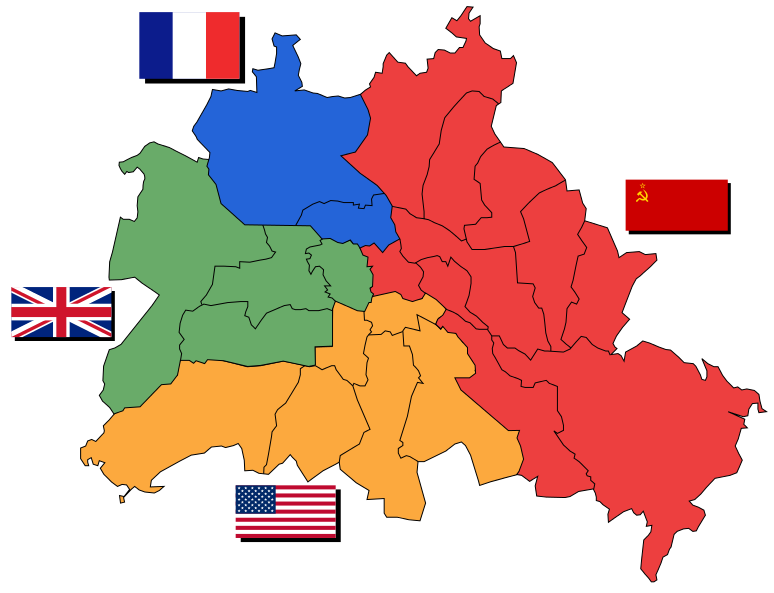 Blokáda Berlína - příčiny
Základní překážkou hospodářské obnovy Bizónie znehodnocená měna.
USA (i SSSR) začaly připravovat provedení separátních měnových reforem.
20. června 1948 v Londýně rozhodnuto o provedení separátní měnové reformy.
Stalin byl připraven integrovat celou někdejší německou metropoli se sovětskou okupační zónou .
Blokáda Berlína - počátky
V polovině května rozhodla sovětská vláda o provedení měnové reformy ve své okupační zóně, “sovětské” oběživo mělo platit i v západních sektorech Berlína, hlavní město tak mělo být vtaženo do sovětské hospodářské sféry.
18. června 1948 oznámili velitelé okupačních sil v Trizónii (generálové Clay, Robertson a König) maršálu Sokolovskému provedení separátní měnové reformy ve svých pásmech, včetně svých pásem v Berlíně ke 20. červnu 1948.
Rusové 22. června provedli vlastní měnová opatření a 24. června vyhlásili úplnou pozemní blokádu přístupových komunikací do Západního Berlína.
Berlínská krize
Prolomení blokády silou by zřejmě znamenalo třetí světovou válku.
Američtí generálové Lucius Clay a Curtis LeMay: myšlenka leteckého mostu.
Od 26. června 1948 dopravovala spojenecká letadla třemi koridory denně až 5000 tun potravin a dalšího zboží pro téměř dva milióny obyvatel.
Celkem 318 dní přistávala dopravní letadla na letištích Tempelhof a Tegel, přivezla 1,5 miliónu tun životně důležitého nákladu, zahynulo 39 britských a 31 amerických letců, prví oběti studené války v centru Evropy.
4. května 1949 ohlášen konec sovětské blokády Západního Berlína
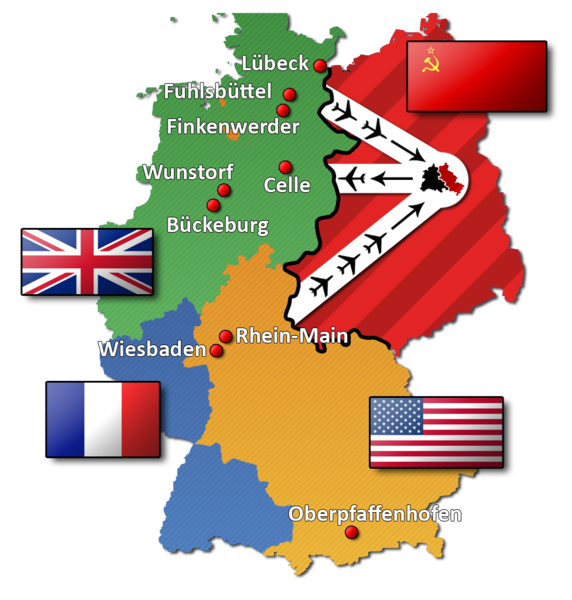